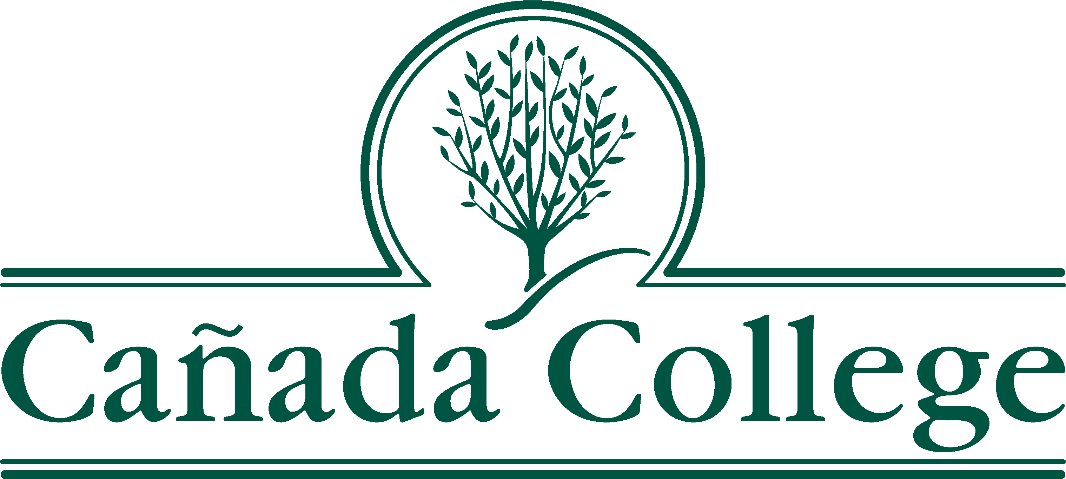 Program Review
New Position Request Presentation 
TEMPLATE
Position: Director of Equity
Requested by:  Office of Vice President of Student Services
Broader Mandates & Initiatives: State-level
CCCCO Vision for Success
Diversity, Equity, Inclusion, Accessibility and Antiracism
2020 Call to Action

“Combined, the actions listed above exhibit a system-wide commitment and call to action to enact policies and procedures that will dismantle systemic racism and advance diversity, equity, and inclusion. Although progress has been made, there is more work ahead to transform our structures, and policies, as well as to secure the additional resources that are needed.”
		
		CCCCO Call to Action – November 9, 2020
Broader Mandates & Initiatives: College-level
2022-2027 EMP Strategic Initiatives
EMP Strategic Initiative 1.1 – strengthen and scale student affinity programs
EMP Strategic Initiative 2.2 – increase the use of equity-minded curriculum
EMP Strategic Initiative 2.6 – improve faculty and staff hiring practices to ensure a     diverse pool of applicants
EMP Strategic Initiative 2.8 – provide regular PD that includes implicit bias and antiracism training every 2 yrs
EMP Strategic Initiative 2.9 – implement a campus-wide bias incident reporting system
EMP Strategic Initiative 2.11 – develop the College Cultural Center
EMP Strategic Initiative 2.12 – identify and address equity gaps in Program Review
EMP Strategic Initiative 3.1 – updated marketing and outreach to be culturally informed
Why?
College Value: Cultural Empathy 
“…Cañada College values empathy, understanding and respect for cultural differences and similarities within, among and between groups. Cañada College seeks to honor diversity, mitigate implicit bias, and promote empathy in a manner that acknowledges power imbalances and supports all community members in achieving their educational and professional goals." 

The Cultural Center Director will further deepen these tenets of the College's mission, vision, and values through strategic leadership . . . anchored by a framework of Critical Race Theory with a focus on enhancing and scaling strategies, mindsets, and interventions that center equity, antiracism, and social justice.
Critical Roles & ResponsibilitiesDirector of Equity
provide leadership support for College cultural center personnel, ambassadors, programs, events, and workshops, including extensions of DHSI and AANAPISI grants and projects
lead and collaborate on College goals, projects, councils, and initiatives to build a stronger culture of equity and antiracism (EAPC/ACES, District/College Antiracism Councils, equity audits, campus climate surveys and assessments, etc.)
provide sustained equity and antiracism focused professional development for students, faculty, staff, and administrators
develop a clear vision and framework for equity and antiracism at our college and for coordinating and evaluating antiracist and equity-minded programs and trainings across the college
lead and collaborate on all local, regional, State, and Federal reports and strategic plans for equity, antiracism, and justice as outlined in local and Statewide integrated and strategic plans (and beyond)
collaborate with Skyline College Dean of Equity and College of San Mateo Director of Equity on development and promotion of districtwide initiatives related to equity and antiracism
develop and sustain contemporary knowledge and awareness of current trends and practices in the field of equity, antiracism, social justice, and culturally relevant pedagogies via participation in professional organizations, relevant workshops, and conferences
With a Director . . .
$171,324 (plus fringe benefits)
Cañada College has been leading conversations and strategic planning around equity and antiracism without a specific College leader who is hired to advance the college's commitment to equity and antiracism. This position will anchor our foundational work in equity and antiracism at the college by strengthening existing practices and systems for equity-minded and antiracist teaching, learning and service. This position will help to scale our best practices and create richer dialogue, collaborations, and coalitions for equity, antiracism, and justice initiatives at the College.
Without a Director . . .
College leadership around equity, antiracism, and justice will be shared across committees, councils, and college leaders in different spaces of the college. Additional attention will be lent to strategic coordination across unique groups to ensure consistency with equity and antiracism initiatives.
[Speaker Notes: Cultural Center needs leadership but they can’t be the end all be all
Must not be the sole space/people leading for equity & antiracism
Must be a space to center joy, BIPOC, LGBTQIA+, and other minoritized stories of success]
Focusing our work: 
Timeline of Equity & Antiracism
2020 – 2021 Antiracism College Task Force
Spring 2021 – Career Ladders Project & Cultural Center Focus Groups
2021 – 2022 ASE Power Consult & College Equity Audit
2021 – 2022 Equity & Antiracism Leadership Group
Summer 2022 Equity & Antiracism Work Group 
Spring 2023 Pilot - Equity & Antiracism Planning Council/ACES
2022 – 2025 Student Equity & Achievement Program (SEAP) Plan
NOTE: this list does not include program, department, and Council specific expansion of resources and professional development (learning communities, personnel, etc.)